1. Initier une démarche qualité
1.1. Les objectifs et les principes de la qualité totale
L’entreprise doit s’adapter à son contexte économique, juridique et concurrentiel. 
Pour accroître ses parts de marché, elle peut privilégier :
l’option économique en cherchant à être moins chère que ses concurrents, 
l’option qualité/technique en concevant des produits ou services plus performants que ceux des concurrents.
1. Initier une démarche qualité
1.1. Les objectifs et les principes de la qualité totale
La qualité totale => une démarche de gestion de la qualité 
Objectif 
Une mobilisation et une implication de toute l'entreprise pour parvenir à une qualité maximum, en limitant les gaspillages et en améliorant en permanence la qualité des produits ou services créés. 
Cette démarche repose largement sur la mise en œuvre de normes.
1. Initier une démarche qualité
1.1. Les objectifs et les principes de la qualité totale
Identifier les règles qui s’appliquent à l’entreprise et les valeurs qu’elle souhaite promouvoir à travers ses produits ou services, sa communication, son image.
1. Initier une démarche qualité
1.1. Les objectifs et les principes de la qualité totale
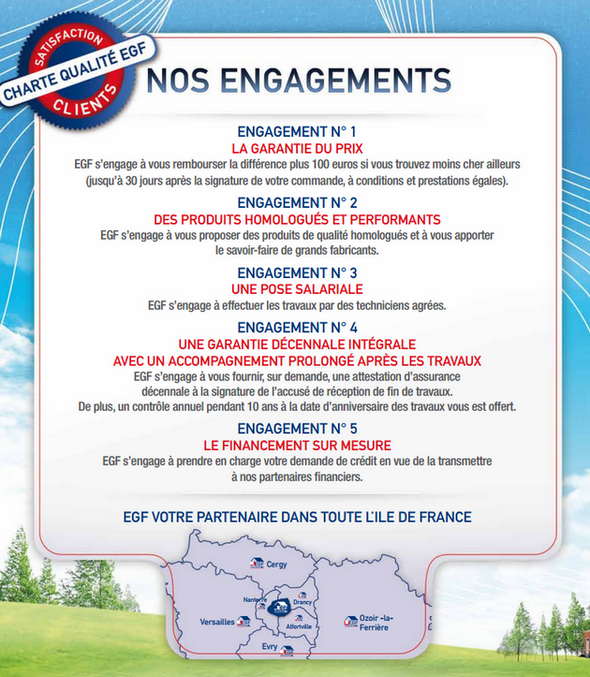 La charte qualité synthétise les valeurs et les engagements de la société 
vis-à-vis :
 du personnel (qualité interne) 
 des clients (qualité externe)
 des fournisseurs (qualité externe).
1. Initier une démarche qualité
1.2. La démarche d’amélioration continue
La démarche d'amélioration continue vise à améliorer de manière continue les performances d'une entreprise :
en éliminant les dysfonctionnements 
en renforçant les atouts générateurs de valeur 
Elle repose sur l'idée que l'amélioration est un processus permanent et répetitif, qui ne s'achève jamais.
=> Elle vise à atteindre un certain nombre d'objectifs, notamment : 
améliorer la qualité des produits et services ; réduire les coûts ; augmenter la productivité ; améliorer la satisfaction des clients ; réduire les risques.
1. Initier une démarche qualité
1.2. La démarche d’amélioration continue
La démarche peut être mise en œuvre dans tous les domaines d'activité d'une entreprise, 
de la production, 
de la logistique, 
du marketing, 
des finances, 
etc. 
Elle peut s'appliquer à tous les processus, qu'ils soient simples ou complexes.
1. Initier une démarche qualité
1.2. La démarche d’amélioration continue
La démarche repose sur un certain nombre de principes
Il existe de nombreuses méthodes et outils d'amélioration continue : 
le cycle PDCA ; le Kaizen ; le Lean manufacturing ; la gestion des risques…
1. Initier une démarche qualité
1.2. La démarche d’amélioration continue
La mise en place d'une démarche d'amélioration continue nécessite 
un engagement fort de la direction générale de l'entreprise. Elle doit être accompagnée d'une communication efficace et d'un soutien des managers.
La démarche d'amélioration continue est un outil puissant qui peut permettre aux entreprises de se développer et de se démarquer de leurs concurrents.
1. Initier une démarche qualité
1.3. Les outils de la qualité
Améliorer durablement la qualité 
la mise en œuvre de méthodes et d’outils de la qualité, 
la mobilisation de l’ensemble du personnel autour des objectifs à atteindre.
Les outils et la méthodologie de résolution de problèmes (abordés également dans le cours d’organisation) permettent d’analyser et de résoudre les problèmes.
1. Initier une démarche qualité
1.2. Les outils de la qualité
1. Initier une démarche qualité
1.2. Les outils de la qualité
1. Initier une démarche qualité
1.2. Les outils de la qualité
1. Initier une démarche qualité
1.2. Les outils de la qualité